A. Composition of Ocean Water
Ocean water is a mixture of gases and solids dissolved in water.
1. Gases:  CO2  and  O2

2. Solids: 3.5 % dissolved 
     minerals like:
     Ca, Na, Fe, and Si. 

3. Disassociate into ions:
+   Na, Ca, K, Mg 	
-    Cl, SO4, CO3, OH
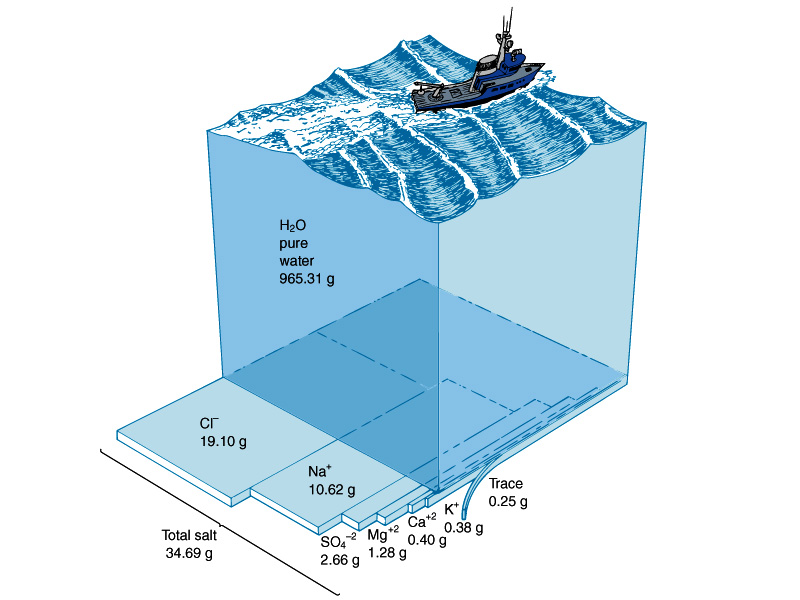 B. Salinity: The amount of dissolved salts in water.  Measured in parts per thousand (ppt or o/oo)  (#g/1,000g = #g/L).
1. NaCl is the major salt in the world ocean.
2. MgCl is the second most abundant salt in the ocean.
3. The average salinity of the ocean is 35 parts per thousand (ppt) .
    Salinty ranges from 33 to 38 ppt
    depending on evaporation and 
    fresh water input.
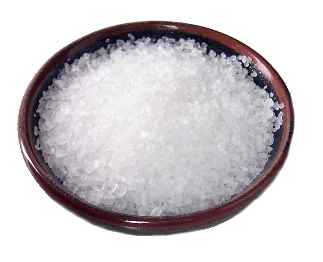 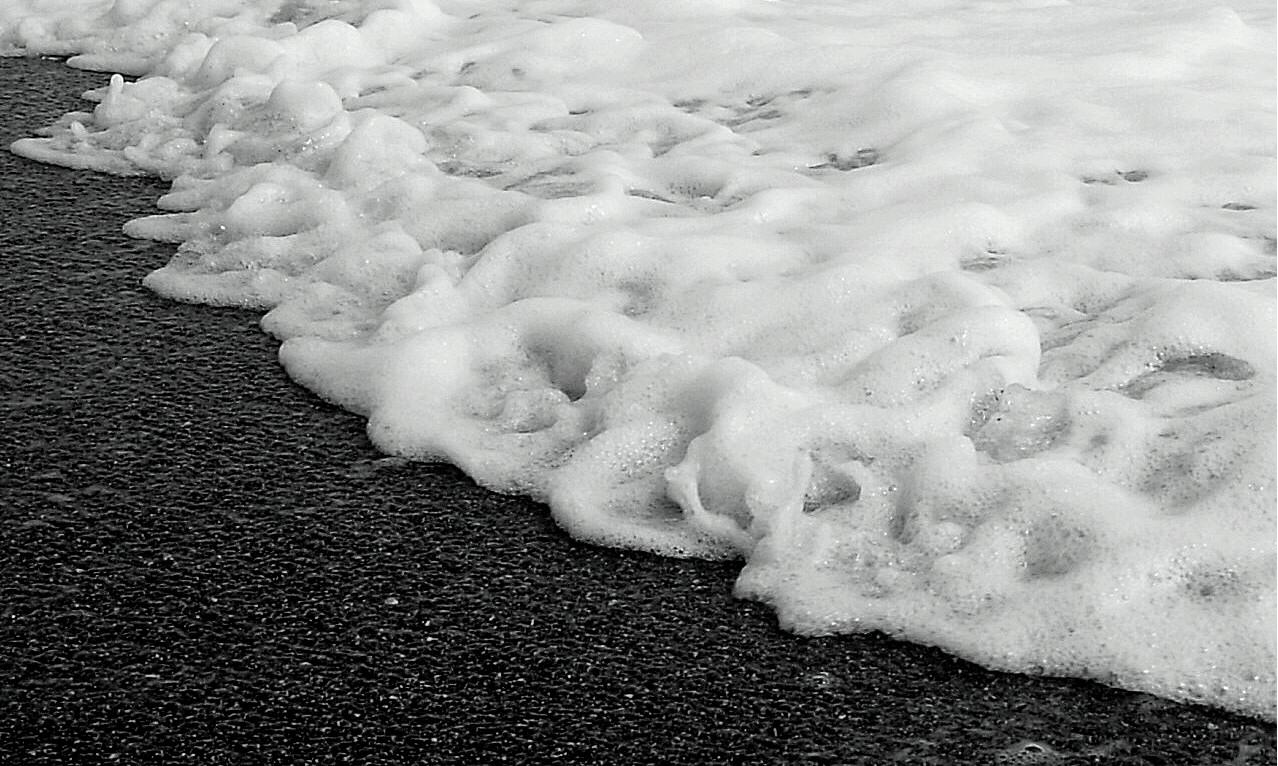 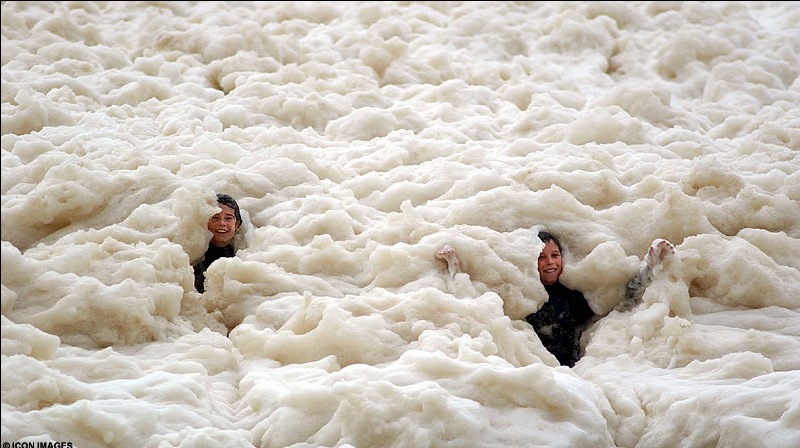 Source of Salts:  Where did the Oceans get their salt?
a/ Volcanism in 
     the Oceans 
	 release 
     H2O, HCl (acid)
     and CO2 
    Original oceans 
    were acidic!
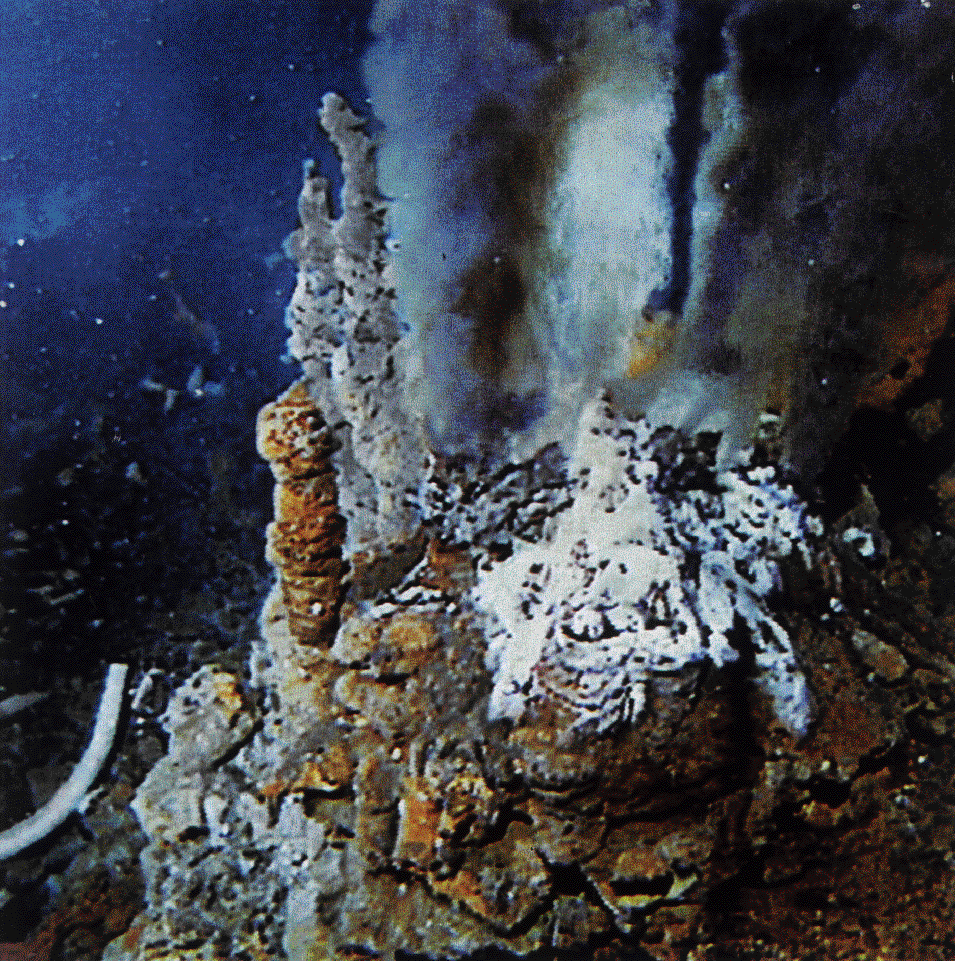 b/ Chemical Weathering of rocks release minerals Ca, Na, K, Mg 
    Rivers are alkaline (base).
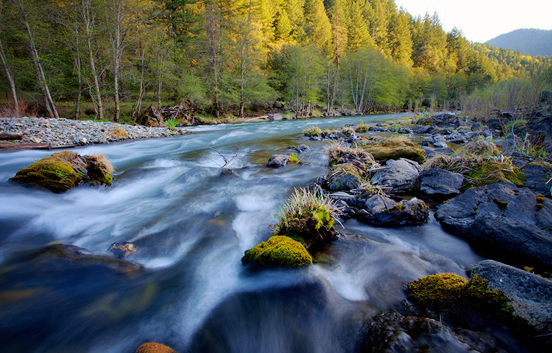 c/ Billions of years ago…. Rivers (base) reacted 
   with oceans (acid) in a neutralization reaction to
   form salt and water!
d/ Salinity is currently constant!
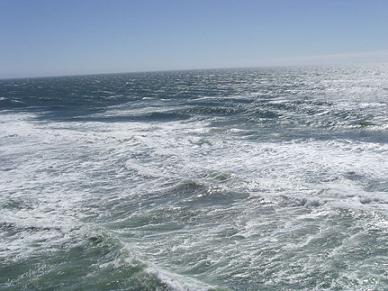 Factors Influencing Variations in Ocean Salinity
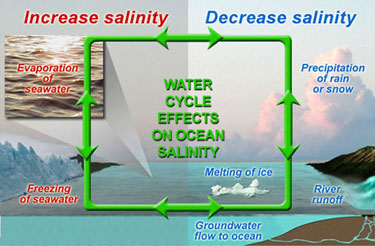 A/ Lower salinity occurs where more fresh water enters the oceans.
	1/ Precipitation
	2/ River runoff
	3/ Melting of ice
	4/ Groundwater flow to oceans
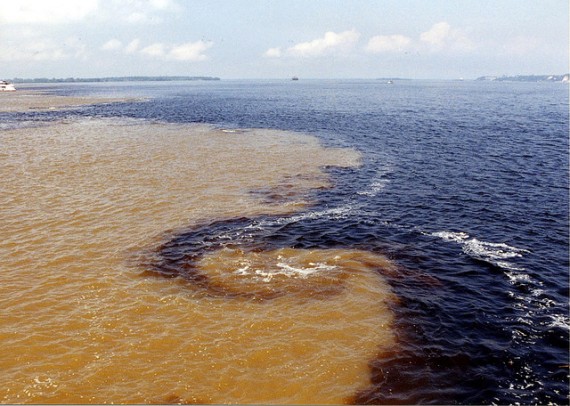 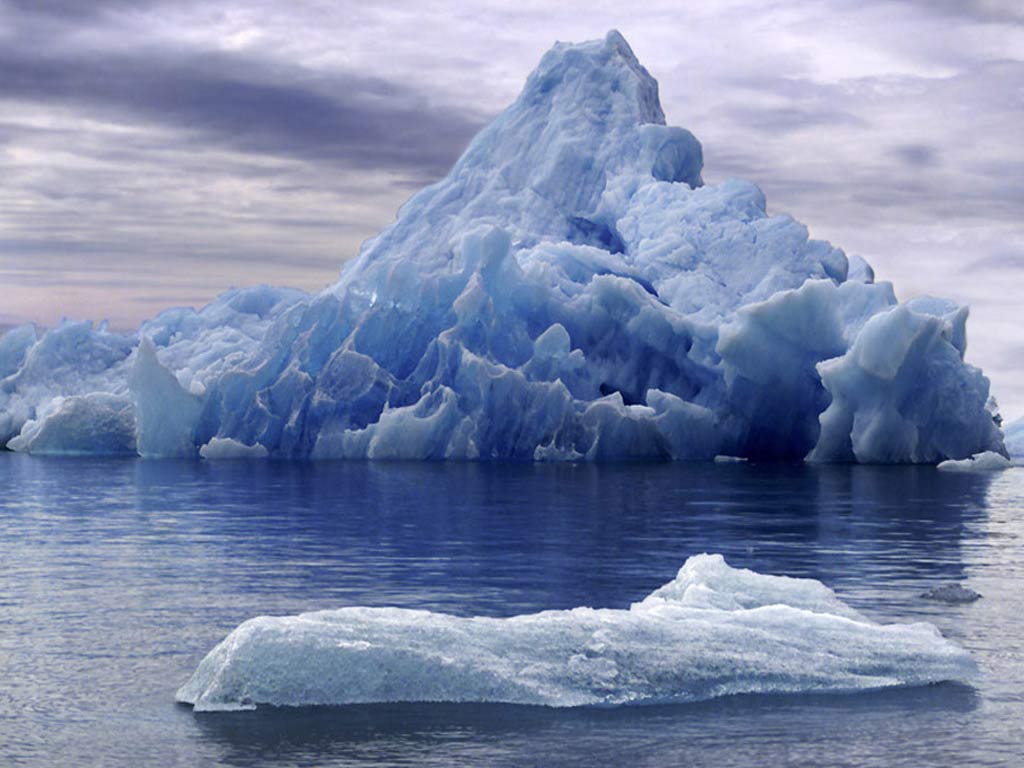 B/ Higher salinity occurs where fresh water is removed and less fresh water enters the oceans.
1/ Hot oceans where there   
     is little precipitation or  
     runoff and a lot of  
     evaporation.
2/ Freezing of seawater leaves behind salt. Seasonal.
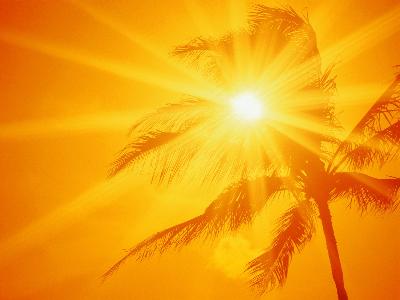 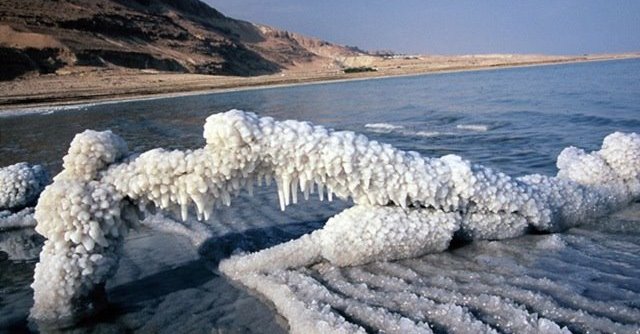 6. Salinity Profile (Variations with depth)
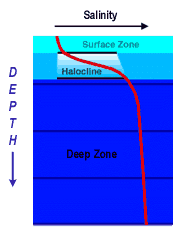 a/ Salinity increases 
    with depth.
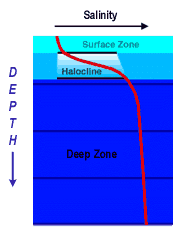 Surface Zone: Less salt
Halocline:  The vertical zone in the ocean column where salinity increases rapidly with depth.
Deep Zone: Greater salinity.
c/ Salinity influences ocean water layering.
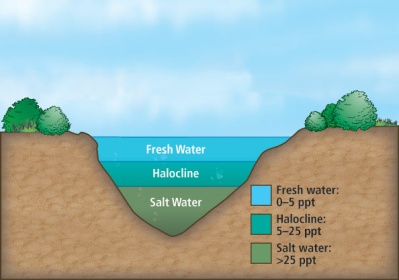 7. Sea Surface Salinity
Use diagram to describe variation in surface Salinity across Earth’s Oceans.  Use Latitudes to help. 

Equatorial  ~0oLat.?
22oN and S Lat.?
Polar 60-90o N/S?
Mediterranean Sea?
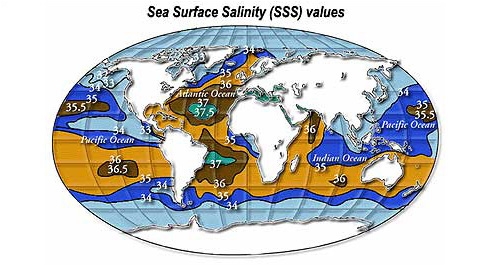 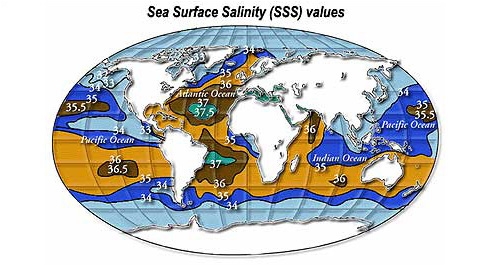 7. Sea Surface Salinity
Equatorial  ~0oLat.?   High 35.5-36
22oN and S Lat.?   Highest 36.5-37.5
Polar 60-90o N/S?   Lowest 32-34
Mediterranean Sea?    Highest 37.5-38.5
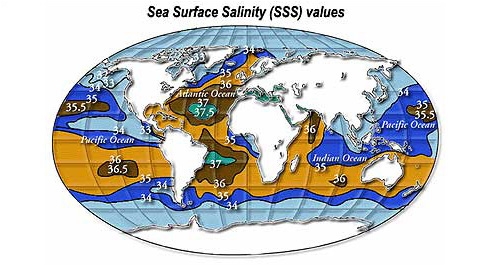 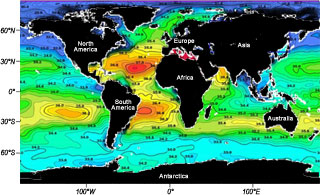 C. Temperature
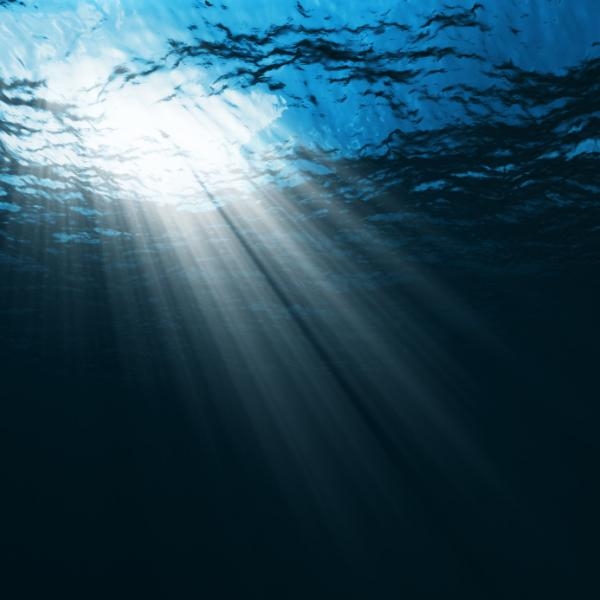 1/ Ocean temperature varies with the amount of solar radiation received.  The amount of solar radiation received depends on latitude, and depth.
2/ The temperature of the  
    surface layer varies 
    from 36oF … 97oF and 
    -2oC … 28oC.         

3/ Sea water with an 
   average 35ppt salinity   
   freezes at -2oC (28.5oF).

4/ Average Temperature of 
  surface waters is 17oC (63oF).
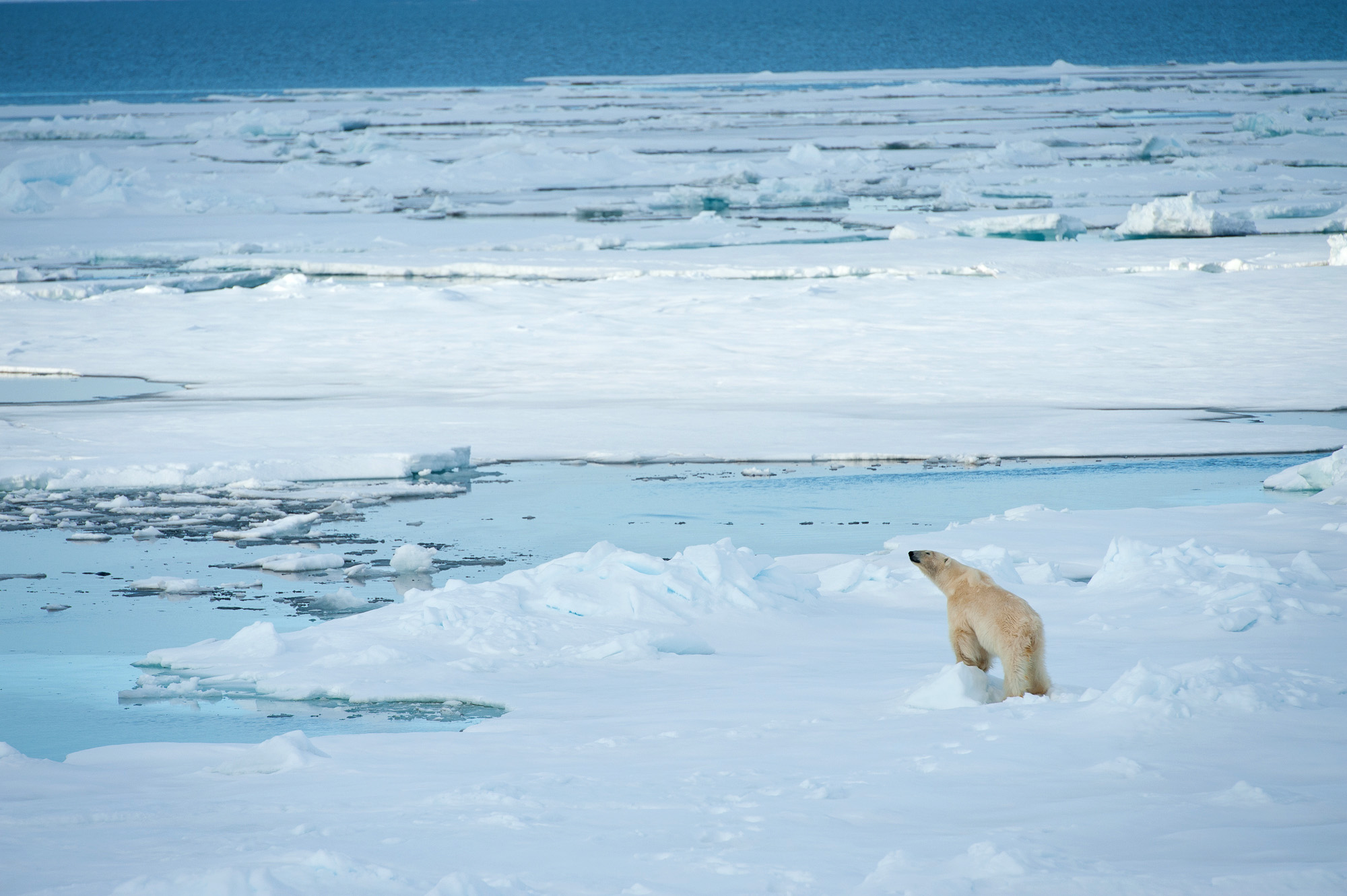 5/ Surface waters are warmer at the equator and colder at the poles.
6/ Ocean waters are warmer near the surface and colder with depth.
7. Temperature Layers
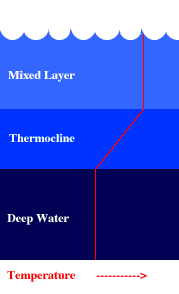 Mixed Layer: (surface) Solar radiation and mixing makes uniform temperature.  Warmer.

Thermocline: Temperatures decreases rapidly.  Acts as a barrier.  300-1000m deep.
	
Deep water: Very cold uniform temperature.
8. The Thermocline
a/ Changes with latitude:
    1/ Deepest at the Equator.
    2/ Shallowest or non-existant at higher latitudes.
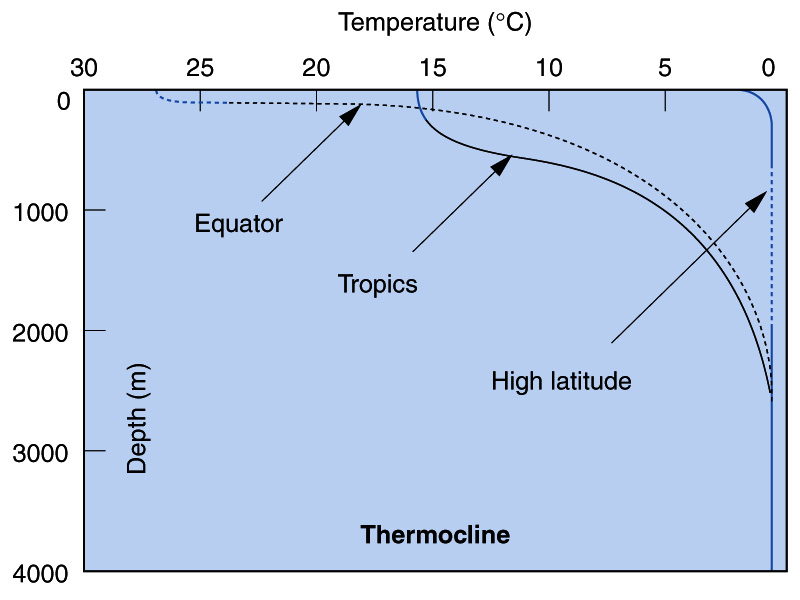 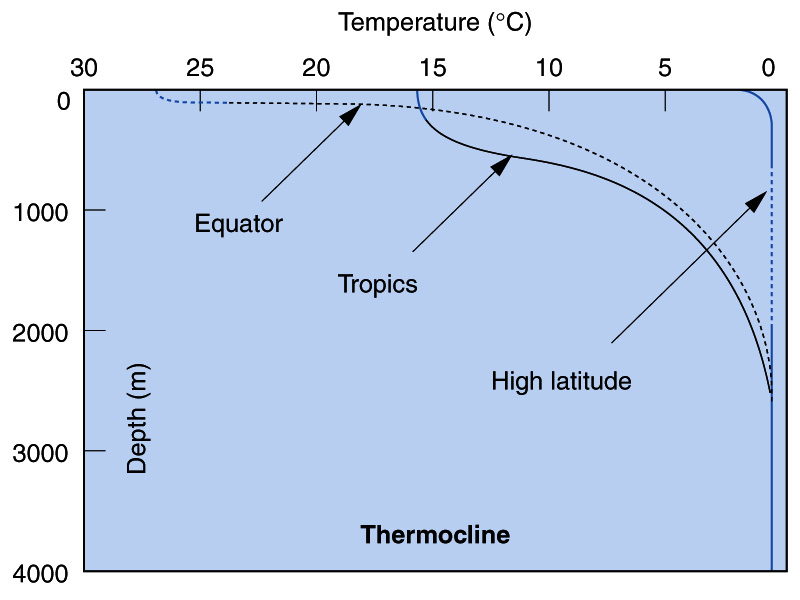 The Deep Layer is very cold!
1/ 90% of all Ocean water lies beneath the thermocline.
2/ The deep ocean layer is not mixed well and consists of density layers.
3/ The deep layer is very cold all around the world  0-3oC  (32-37.5oF).
Argos
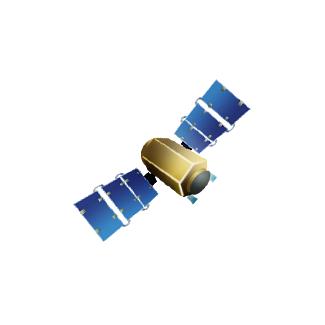 A system of hundreds of buoys at the surface descend deep and rise over time sending data to satellite giving us real time data on salinity and temperature in the layers of the sea.
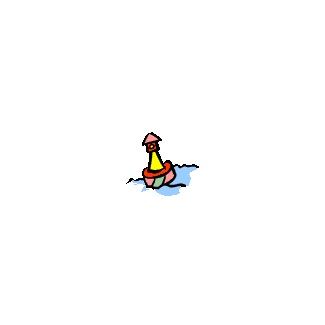 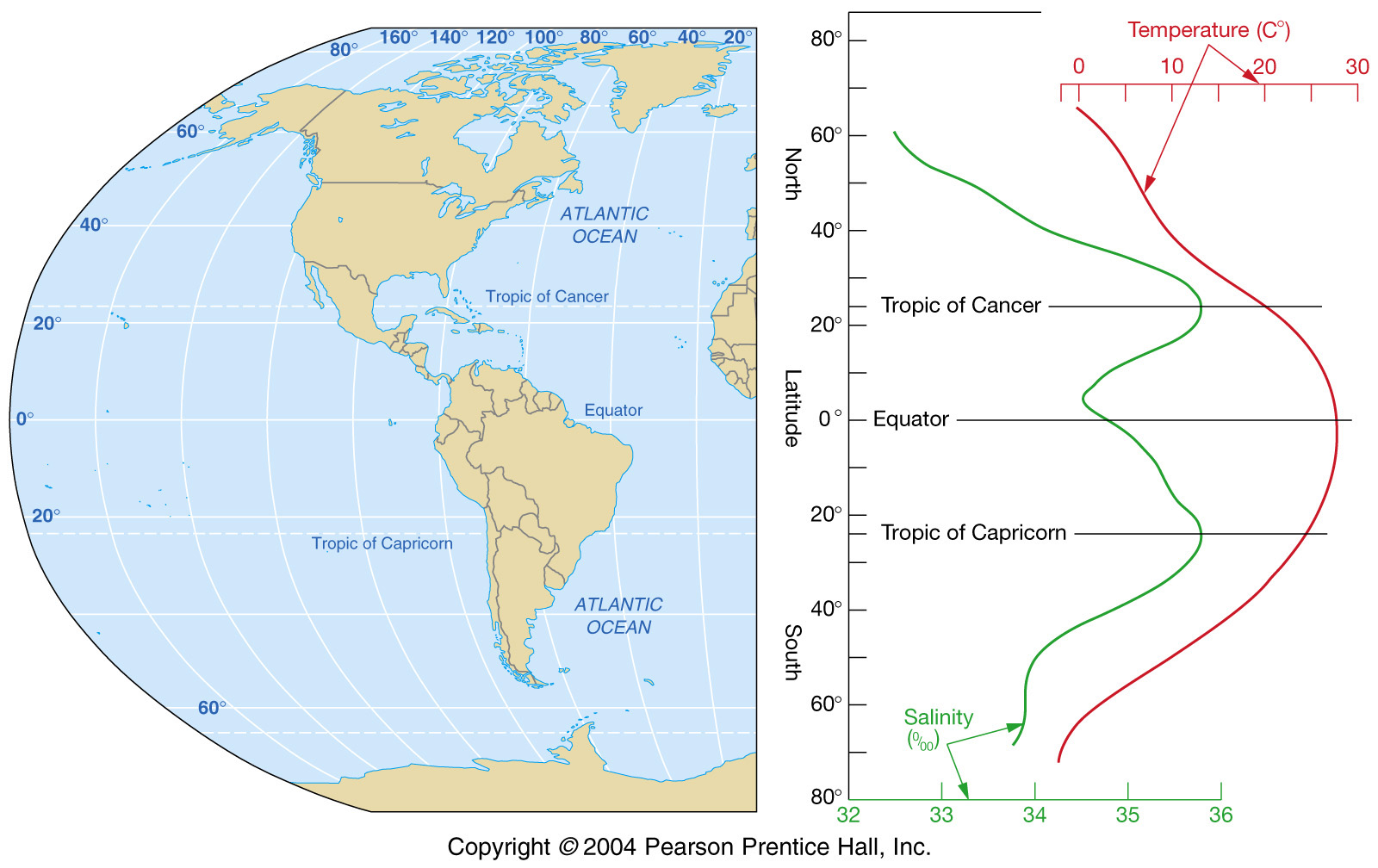 Melting Ice and rivers reduce salinity
High
60-90o Polar
Horse Latitudes: Sunny/Dry
23-30o N
0o Tropics
Doldrums: Rainy!!!!!
Low
23-30o S
Horse Latitudes: Sunny/Dry
High
Density in the Ocean
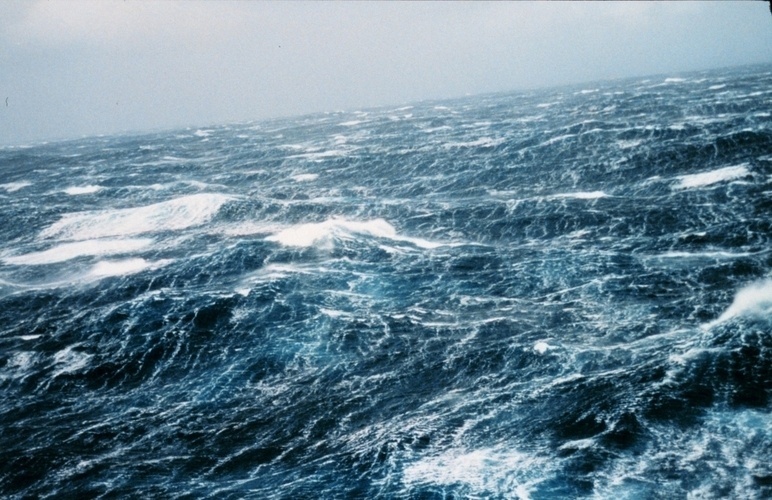 E. DENSITY of Ocean Water
1. Density = mass /volume  How heavy for size.
2. Density of pure water is 1.0 g/cm3
3. The average density of ocean water is 1.027 g/cm3  It ranges from  1.02 to 1.03.   
4. Denser ocean water sinks!
5. Ocean water density depends on:	
     salinity, temperature & pressure
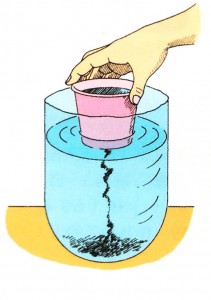 6/ Density of water is mostly determined by temperature.
7/ Cold water sinks.  Warm water rises.
8/ Density is also effected by salinity.  Salty water is heavier … Sink! 
   Less saline water is lighter ... rises.
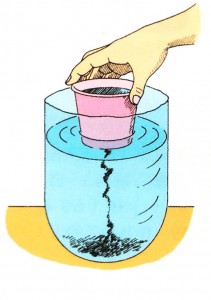 9/ Density Profiles
a/ Density increases with depth.
b/ Warmer, less salty water at surface and colder, saltier water in the Deep.
c/ The region of rapid density change is called the pycnocline.  It acts as a barrier between Deep and surface waters.  300-1000m deep.
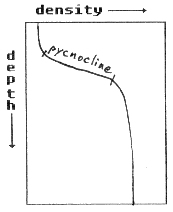 10/ Density in Polar Waters (High Latitudes)
a/ Cold, salty waters in the polar regions have little to no pycnocline.  They start out dense and stay dense all the way down to the bottom.
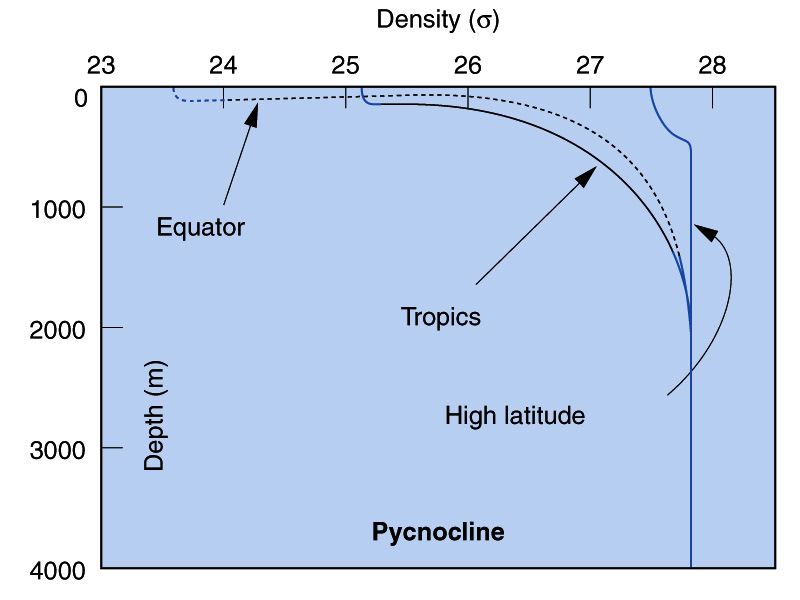 b/ These waters sink to the deep zone driving deep sea circulation!  They bring oxygen nutrients down with them.
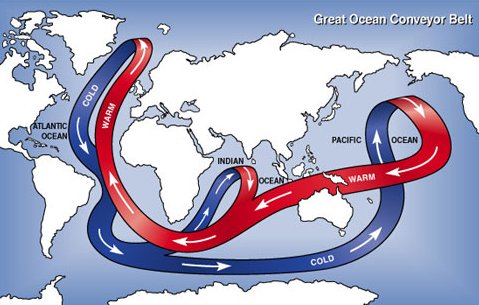 https://www.youtube.com/watch?v=FuOX23yXhZ8